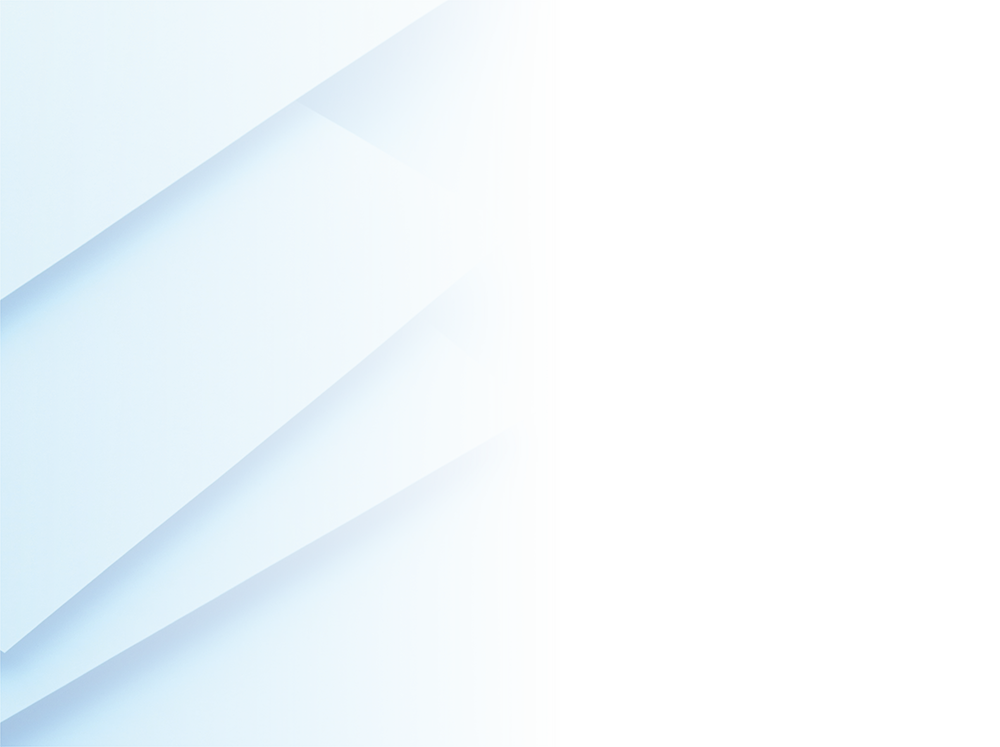 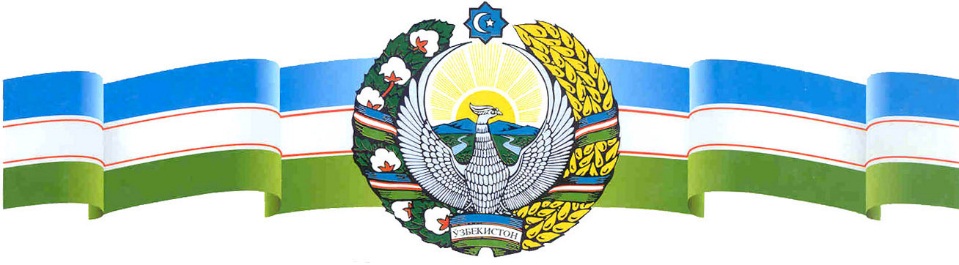 ОЛИЙ ВА ЎРТА МАХСУС ТАЪЛИМ  ВАЗИРЛИГИЎРТА МАХСУС, КАСБ-ҲУНАР ТАЪЛИМИ МАРКАЗИ
ЎЗБЕКИСТОН РЕСПУБЛИКАСИ УМУМТАЪЛИМ 9-СИНФ БИТИРУВЧИЛАРИНИ ЎРТА МАХСУС, КАСБ-ҲУНАР ТАЪЛИМИ МУАССАСАЛАРИГА ҚАБУЛ ҚИЛИШ УЧУН ЎРТА МАХСУС, КАСБ-ҲУНАР ТАЪЛИМИ МАРКАЗИ ТОМОНИДАН ЯРАТИЛГАН ЭЛЕКТРОН БАЗА
Тошкент-2016
Электрон базага кириш
db.markaz.uz/sspoadmin.html
Коллеж кабинети кўриниши
Ўқувчиларни қабул қилиш
Ўқувчиларни қабул қилиш
Ўқувчини сақлаш ойнаси